Supporting Your Child and Our Student
PARTNERING WITH FAMILIES THROUGH THEIR CHILD’S ADAPTATION TO COLLEGE & ADULTHOOD.



Dr. Rae Chresfield
Assistant Vice President for Health and Wellbeing
‹#›
DIVISION OF STUDENT AFFAIRS
Unlocking Potential. Transforming Lives.
OBJECTIVES
UNDERSTAND HOW ROLES SHIFT
LEARN WHAT STUDENTS ARE EXPECTED TO MANAGE NOW
RECOGNIZE HOW FAMILIES [IN ALL FORMS] INFLUENCE STUDENT SUCCESS
DISCOVER WAYS FAMILIES CAN SUPPORT THEIR STUDENT
DIVISION OF STUDENT AFFAIRS
Unlocking Potential. Transforming Lives.
THE WHOLE FAMILY
We recognize all families: Parents, Grandparents, Aunts/Uncles, Siblings, Guardians, Bonus Parents, and chosen families.
The adjustment to college means the entire family has to shift.
Our approach is inclusive, and we strive to be culturally responsive.
DIVISION OF STUDENT AFFAIRS
Unlocking Potential. Transforming Lives.
SHARED PARTNERSHIP
This journey involves the student, the family, & UMBC
They are still your child, but now they are our student.
This is a partnership, not a replacement.
Although we care about every student, we are NOT parents to our students
DIVISION OF STUDENT AFFAIRS
Unlocking Potential. Transforming Lives.
CHANGING ROLES
Family: From Manager to Mentor
University: Educator, Coach & Support
Student: Learner, Self-Advocate, 
      and Emerging Adult.
[Speaker Notes: As students take on more independence and families begin to shift their roles from daily managers to supportive guides, it’s completely natural for both sides to experience stress, uncertainty, and growing pains. This period of transition isn’t just logistical—it’s emotional and mental, too. So let’s talk about what that looks like in terms of mental health and stress, and how we can normalize those experiences as part of growth.”]
DIVISION OF STUDENT AFFAIRS
Unlocking Potential. Transforming Lives.
BECOMING A COLLEGE STUDENT
A period marked by identity exploration, independence, and personal growth.
Building new adult habits: relationships, schedules, & responsibilities.
Less structured time and more choices about how to use time.
DIVISION OF STUDENT AFFAIRS
Unlocking Potential. Transforming Lives.
STRESS IN COLLEGE  

Every student experiences stress differently. What feels manageable to one may feel overwhelming to another.
Common Sources of stress in college:	
Academic Demands
Managing Time
New Social Environments
Living away from home.
Financial concerns.
Accessing and managing health or mental health.
[Speaker Notes: Not all stress is bad.
A certain amount of stress (eustress) is normal and can help students grow and stay motivated.
Prolonged or intense stress (distress) can interfere with sleep, focus, or mood—and might signal the need for additional support.]
DIVISION OF STUDENT AFFAIRS
Unlocking Potential. Transforming Lives.
HEALTHY STRESS

Temporary worry before exams or deadlines.
Feeling nervous about making friends or speaking up in class.
Juggling new responsibilities but still finding moments of joy or success.
A return to baseline after the stressor passes
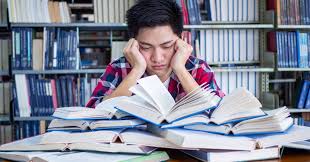 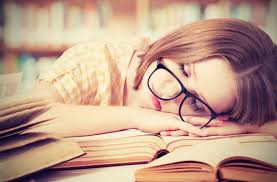 [Speaker Notes: Stress isn’t always a sign that something is wrong- it can be a sign that something new is happening.
The goal isn’t to eliminate stress.
Stress in moderation can be motivating for SOME.
When stress is chronic, intense, and/or overwhelming can hurt a person’s mental health]
DIVISION OF STUDENT AFFAIRS
Unlocking Potential. Transforming Lives.
UNHEALTHY STRESS 

Ongoing exhaustion, difficulty getting out of bed, or poor sleep.
Isolation from friends, family, or campus activities.
Panic attacks, frequent crying, or intense anxiety.
Feeling hopeless or worthless.
Changes in hygiene, eating habits, or academic performance
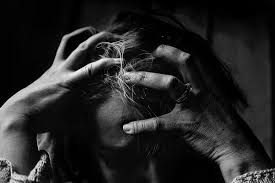 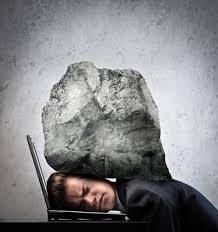 DIVISION OF STUDENT AFFAIRS
Unlocking Potential. Transforming Lives.
OFFER HELP WHEN: 

Signs of distress: drastic behavior changes, prolonged withdrawal, hopelessness
Serious Mental Health or Safety Concern
When your student is unable to self-advocate effectively
When your students asks for help
DIVISION OF STUDENT AFFAIRS
Unlocking Potential. Transforming Lives.
HOW FAMILIES CAN SUPPORT: 

Stay Connected
Ask-open ended questions
Support Learning
Maintain traditions while embracing change
Encourage help-seeking when needed
Share wisdom
DIVISION OF STUDENT AFFAIRS
Unlocking Potential. Transforming Lives.
WAYS TO HELP 

Normalize stress
“Do you feel more stressed than usual? I remember when you felt stressed out in the past. Is this different?”
Listen without fixing
“Do you want me to listen or help you make a plan?”
Encourage balance
Ask about sleep, friends, exercise, and rest
Promote campus resources
“Do you think you should speak to someone in Academic Support?”
Celebrate effort
“I know it has been hard and you have been a great person and a great first year/transfer student.”
DIVISION OF STUDENT AFFAIRS
Unlocking Potential. Transforming Lives.
🟢🟡🟠🔴 The Stress Continuum: Understanding Student Stress

GREEN
HEALTHY ZONE. MOTIVATING, MANAGEABLE STRESS.
YELLOW
TOLERABLE. NOTICEABLE DISCOMFORT. STILL ABLE TO COPE
ORANGE
 UNHEALTHY. INTENSE. NOT MANAGED WELL.
RED
DISTRESS. MAY NOT BE FUNCTIONING EFFECTIVELY.
[Speaker Notes: You can also use this continuum and help your UMBC student learn this language and gain insight into their experiences.]
Growth Takes Time
Be present
Know Your Campus Resources
You’re role is changing but it is still powerful
DIVISION OF STUDENT AFFAIRS
Unlocking Potential. Transforming Lives.
Unlocking Potential.
Transforming Lives..
The mission of the Division of Student Affairs is to foster a supportive, inclusive, and engaged campus community where every student can achieve their full potential.
DIVISION OF STUDENT AFFAIRS
Unlocking Potential. Transforming Lives.
Commitments